Ppt for Geography Hons part2,paper4,unit1,sectionA Topic:Desert environment ,date:19/05/20
By 
Rhicha jyotsna
Assistant Professor Geography
M.l Arya college kasba
Purnea University,purnia
To be continued
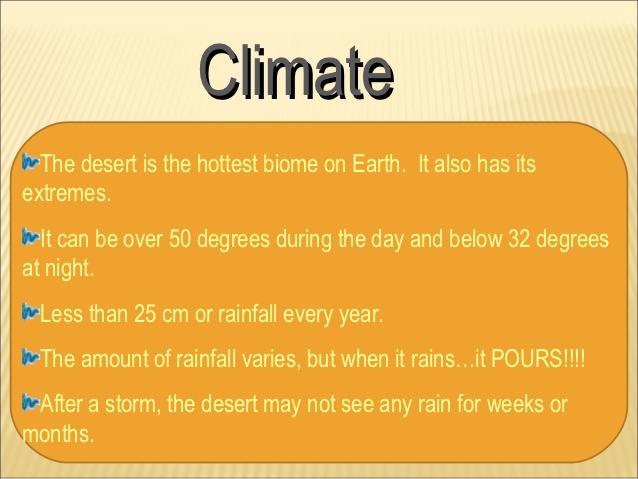 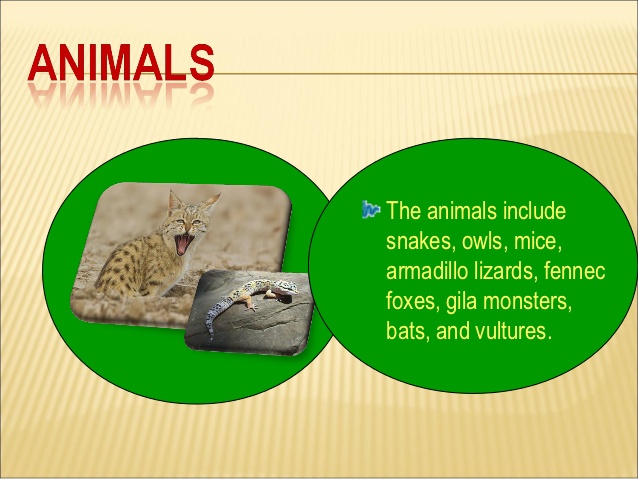 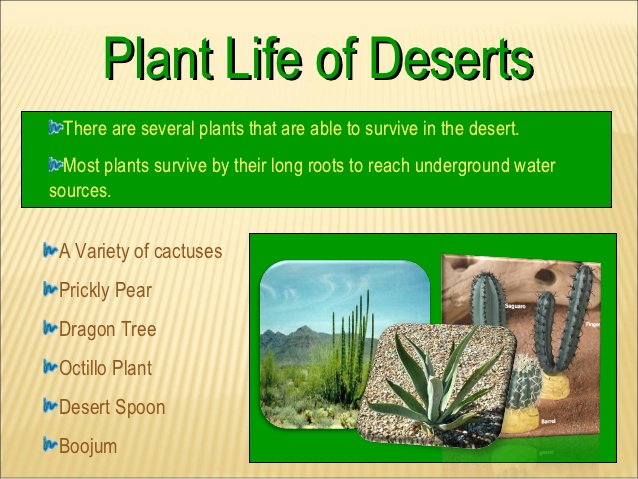 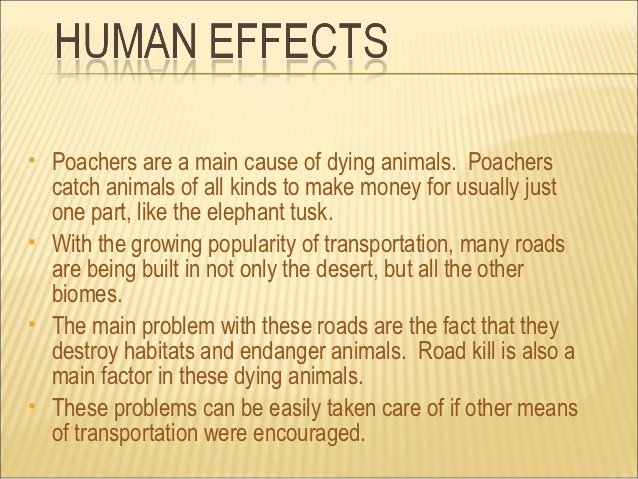 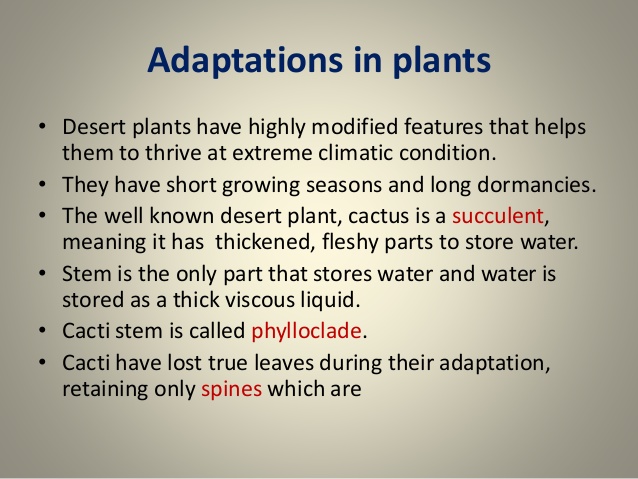 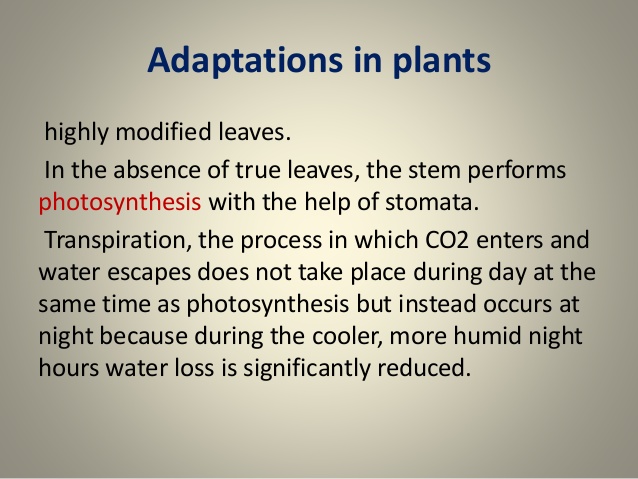 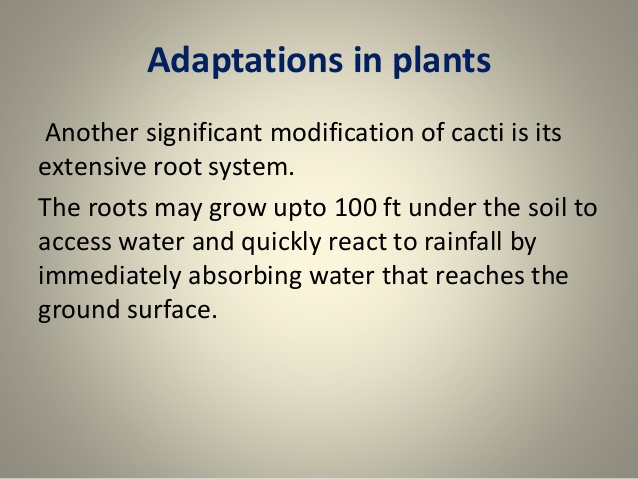 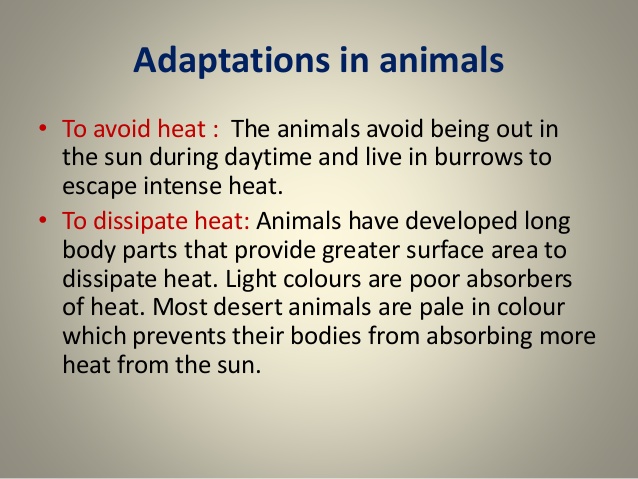 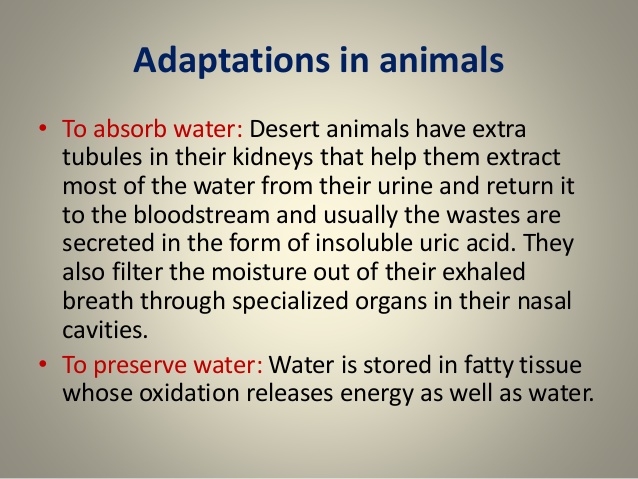 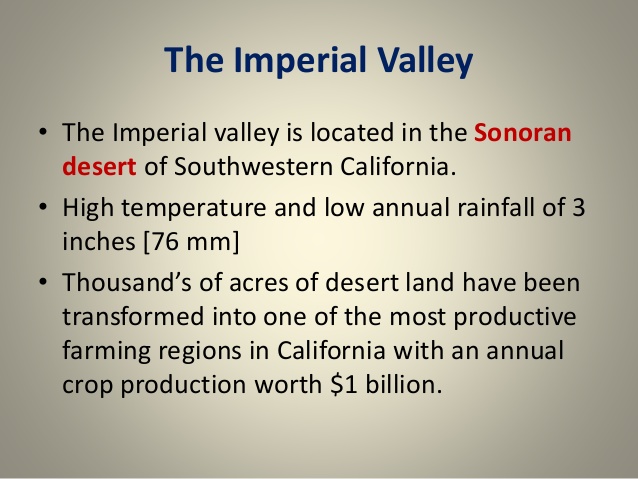 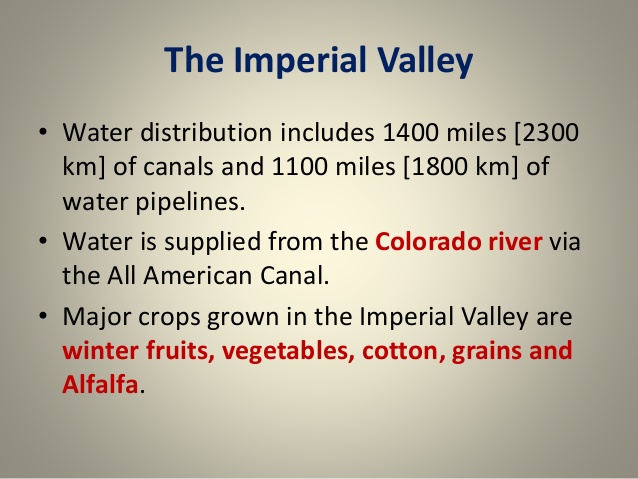 The end